Operating Systems
And Programming
An Operating System (OS) is an interface between a computer user and computer hardware. An operating system is a software which performs all the basic tasks like file management, memory management, process management, handling input and output, and controlling peripheral devices such as disk drives and printers.
Some popular Operating Systems include Linux Operating System, Windows Operating System, VMS, OS/400, AIX, z/OS, etc
Definition
An operating system is a program that acts as an interface between the user and the computer hardware and controls the execution of all kinds of programs.
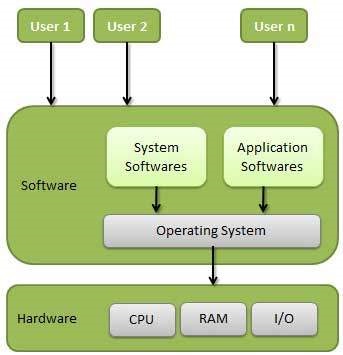 Following are some of important functions of an operating System.
Memory Management
Processor Management
Device Management
File Management
Security
Control over system performance
Job accounting
Error detecting aids
Coordination between other software and users
Memory Management:

Memory management refers to management of Primary Memory or Main Memory. Main memory is a large array of words or bytes where each word or byte has its own address.
Main memory provides a fast storage that can be accessed directly by the CPU. For a program to be executed, it must in the main memory. An Operating System does the following activities for memory management −

Keeps tracks of primary memory, i.e., what part of it are in use by whom, what part are not in use.
In multiprogramming, the OS decides which process will get memory when and how much.
Allocates the memory when a process requests it to do so.
De-allocates the memory when a process no longer needs it or has been terminated.
Processor Management:

In multiprogramming environment, the OS decides which process gets the processor when and for how much time. This function is called process scheduling. An Operating System does the following activities for processor management −
Keeps tracks of processor and status of process. The program responsible for this task is known as traffic controller.
Allocates the processor (CPU) to a process.
De-allocates processor when a process is no longer required.
Device Management:

An Operating System manages device communication via their respective drivers. It does the following activities for device management −
Keeps tracks of all devices. Program responsible for this task is known as the I/O controller.
Decides which process gets the device when and for how much time.
Allocates the device in the efficient way.
De-allocates devices.
File Management:

A file system is normally organized into directories for easy navigation and usage. These directories may contain files and other directions.
An Operating System does the following activities for file management −
Keeps track of information, location, uses, status etc. The collective facilities are often known as file system.
Decides who gets the resources.
Allocates the resources.
De-allocates the resources.
Other Important Activities:

Following are some of the important activities that an Operating System performs −

Security − By means of password and similar other techniques, it prevents unauthorized access to programs and data.

Control over system performance − Recording delays between request for a service and response from the system.

Job accounting − Keeping track of time and resources used by various jobs and users.

Error detecting aids − Production of dumps, traces, error messages, and other debugging and error detecting aids.

Coordination between other softwares and users − Coordination and assignment of compilers, interpreters, assemblers and other software to the various users of the computer systems.
Common desktop operating systems include the following:

Windows is Microsoft's flagship operating system, the de facto standard for home and business computers. Introduced in 1985, the GUI-based OS has been released in many versions since then. The user-friendly Windows 95 was largely responsible for the rapid development of personal computing.
Mac OS is the operating system for Apple's Macintosh line of PCs and workstations.
Unix is a multiuser operating system designed for flexibility and adaptability. Originally developed in the 1970s, Unix was one of the first operating systems to be written in the C language.
Linux is a Unix-like operating system that was designed to provide PC users a free or low-cost alternative. Linux has a reputation as an efficient and fast-performing system.
Why use an operating system?

An operating system brings powerful benefits to computer software and software development. Without an operating system, every application would need to include its own UI, as well as the comprehensive code needed to handle all low-level functionality of the underlying computer, such as disk storage, network interfaces and so on. Considering the vast array of underlying hardware available, this would vastly bloat the size of every application and make software development impractical.
Understanding Programming in layman terms
Programming is a way to “instruct the computer to perform various tasks”.
“Instruct the computer”: this basically means that you provide the computer a set of instructions that are written in a language that the computer can understand. The instructions could be of various types. For example:
Adding 2 numbers,
Rounding off a number, etc.
Just like we humans can understand a few languages (English, Spanish, Mandarin, French, etc.), so is the case with computers. Computers understand instructions that are written in a specific syntactical form called a programming language.
“Perform various tasks”: the tasks could be simple ones like we discussed above (adding 2 numbers, rounding off a number) or complex ones which may involve a sequence of multiple instructions. For example:
Calculating simple interest, given principal, rate and time.
Calculating the average return on a stock over the last 5 years.
The above 2 tasks require complex calculations. They cannot usually be expressed in simple instructions like adding 2 numbers, etc.
What is Programming Language?
As mentioned above, Computers understand instructions that are written in a specific syntactical form called a programming language. A programming language provides a way for a programmer to express a task so that it could be understood and executed by a computer. Refer our another blog-post "What is programming language?" to know more about programming languages. Some of the popular Programming languages are Python, C, C++, Java, etc.
Why should you learn Computer Programming?
Now, after knowing so many things about programming, the big question to be answered is - why should you learn Computer Programming? Let us understand why:
Programming is fun: Using Programming, you can create your own games, your personal blog/profile page, a social networking site like Facebook, a search engine like Google or an e-commerce platform like Amazon! Won’t that be fun? Imagine creating your own game and putting it on Play Store and getting thousands and thousands of downloads!
The backbone of a Technology Company: The backbones of today’s technology companies like Google, Facebook, Microsoft, Apple, Amazon, and many others, are giant computer programs written by a collaboration of thousands of skilled programmers. If you have the right business acumen, knowing programming can help you create the next big tech company.
Pretty good salary: Computer Programmers are paid extremely well almost all across the world. Top programmers in Silicon Valley make millions of dollars every year. Quite a few companies offer to start salaries as high as $100,000 per year.